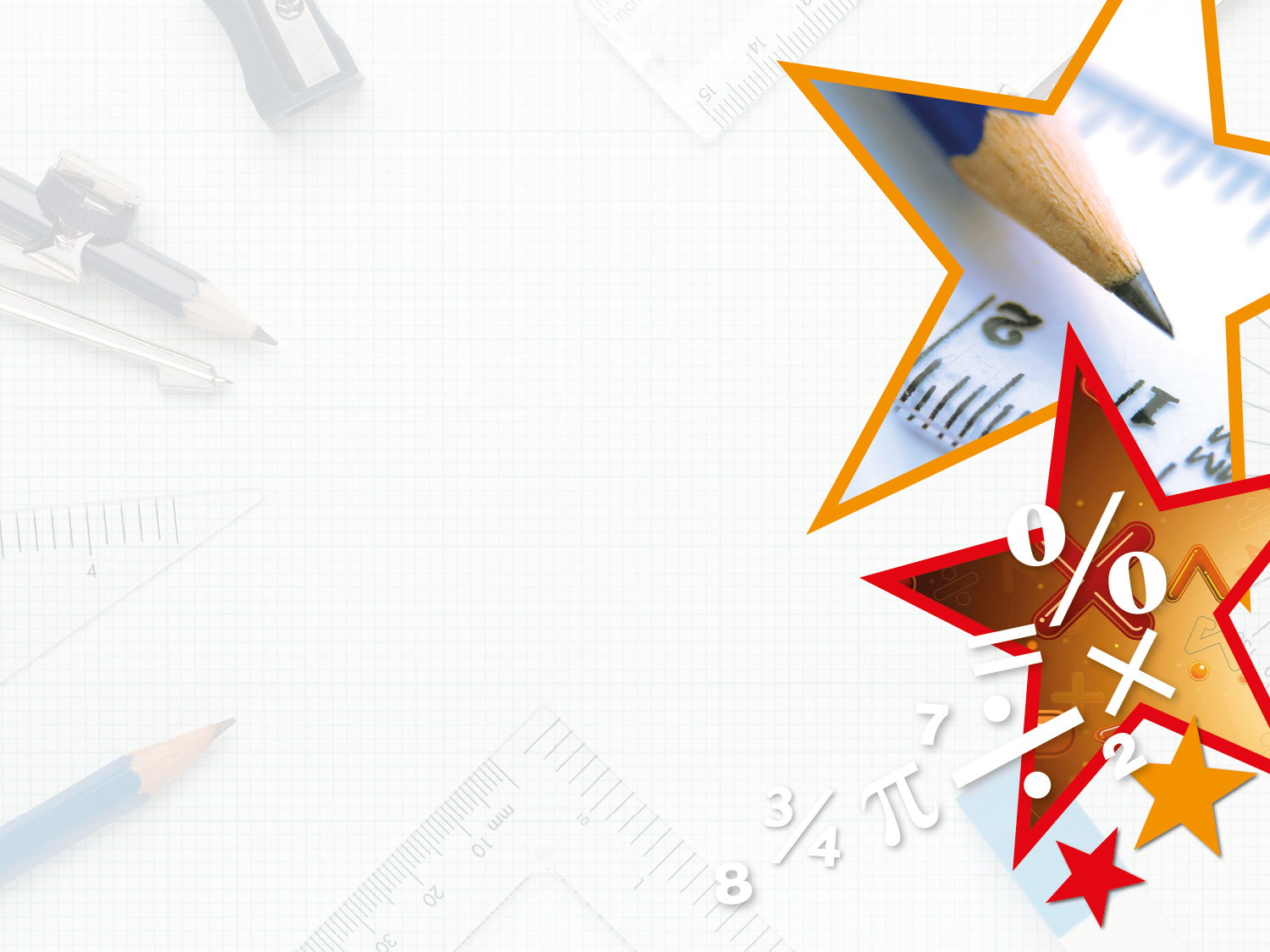 Year 5 – Summer Block 2 – Properties of Shape


Angles on a Straight Line
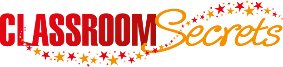 © Classroom Secrets Limited 2019
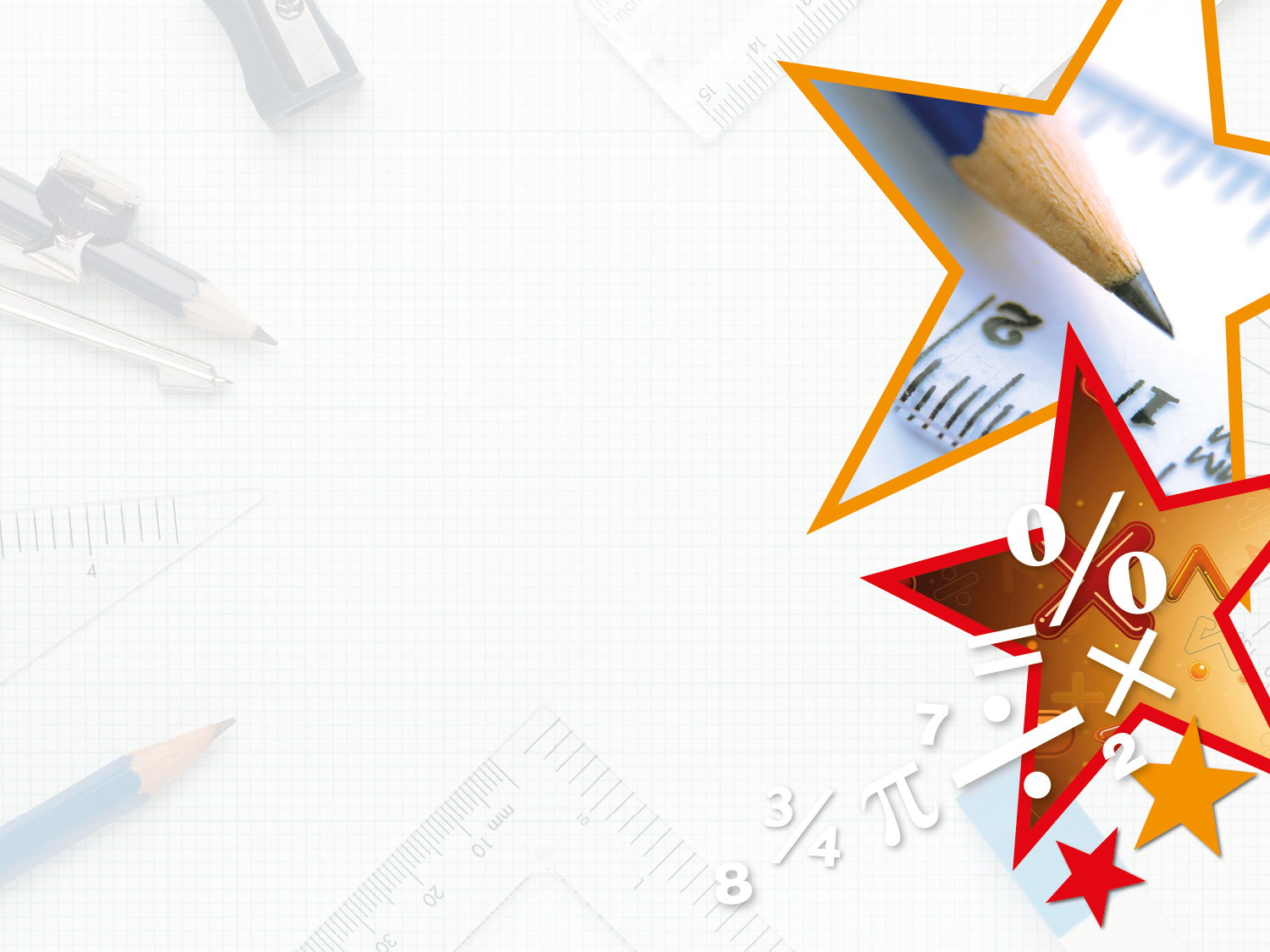 Introduction

Circle 5 pairs of numbers that total 180.
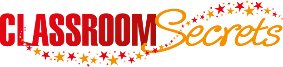 © Classroom Secrets Limited 2019
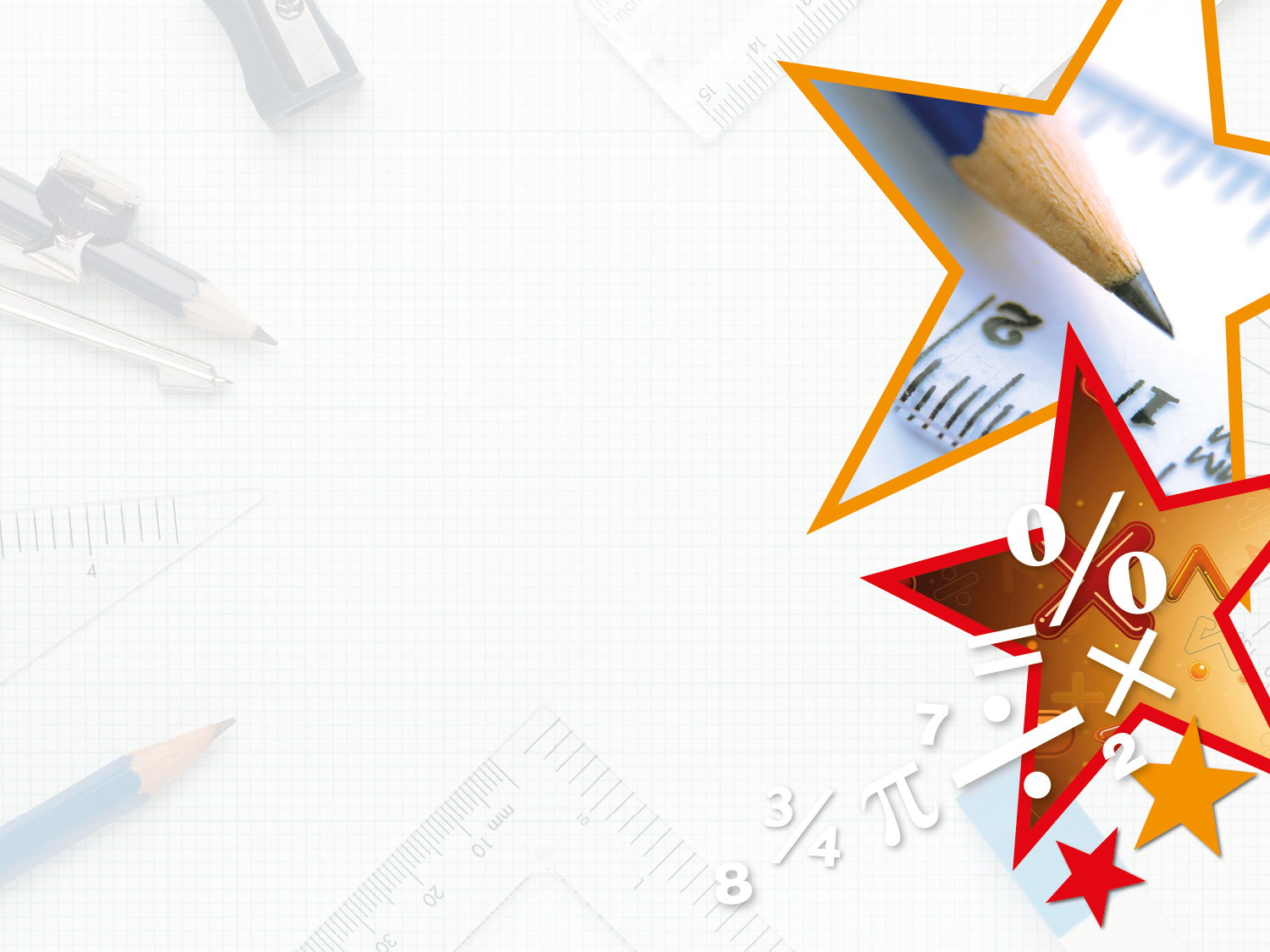 Introduction

Circle 5 pairs of numbers that total 180.
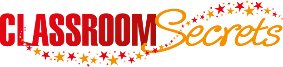 © Classroom Secrets Limited 2019
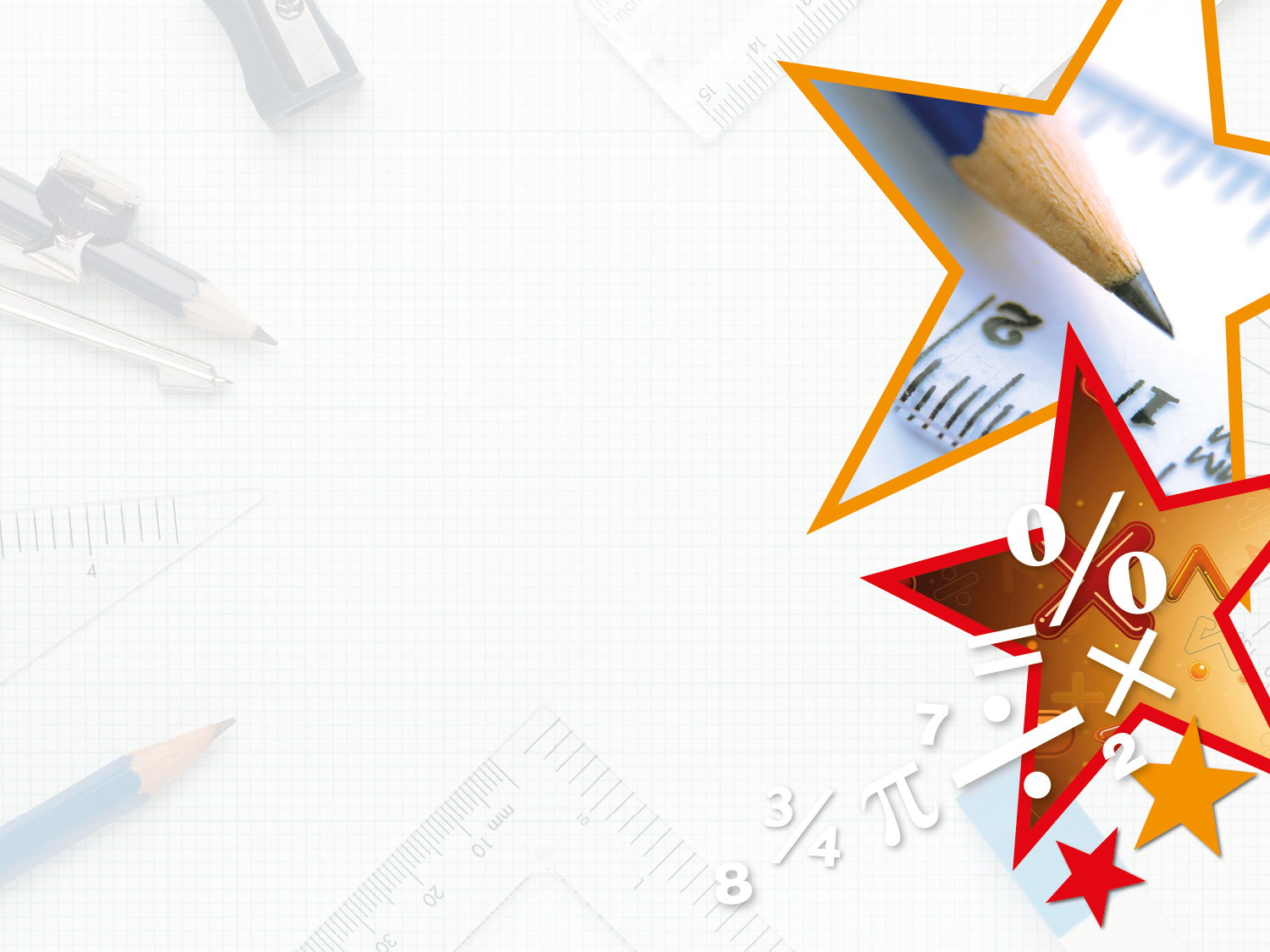 Varied Fluency 1

Match the facts.
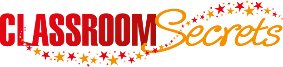 © Classroom Secrets Limited 2019
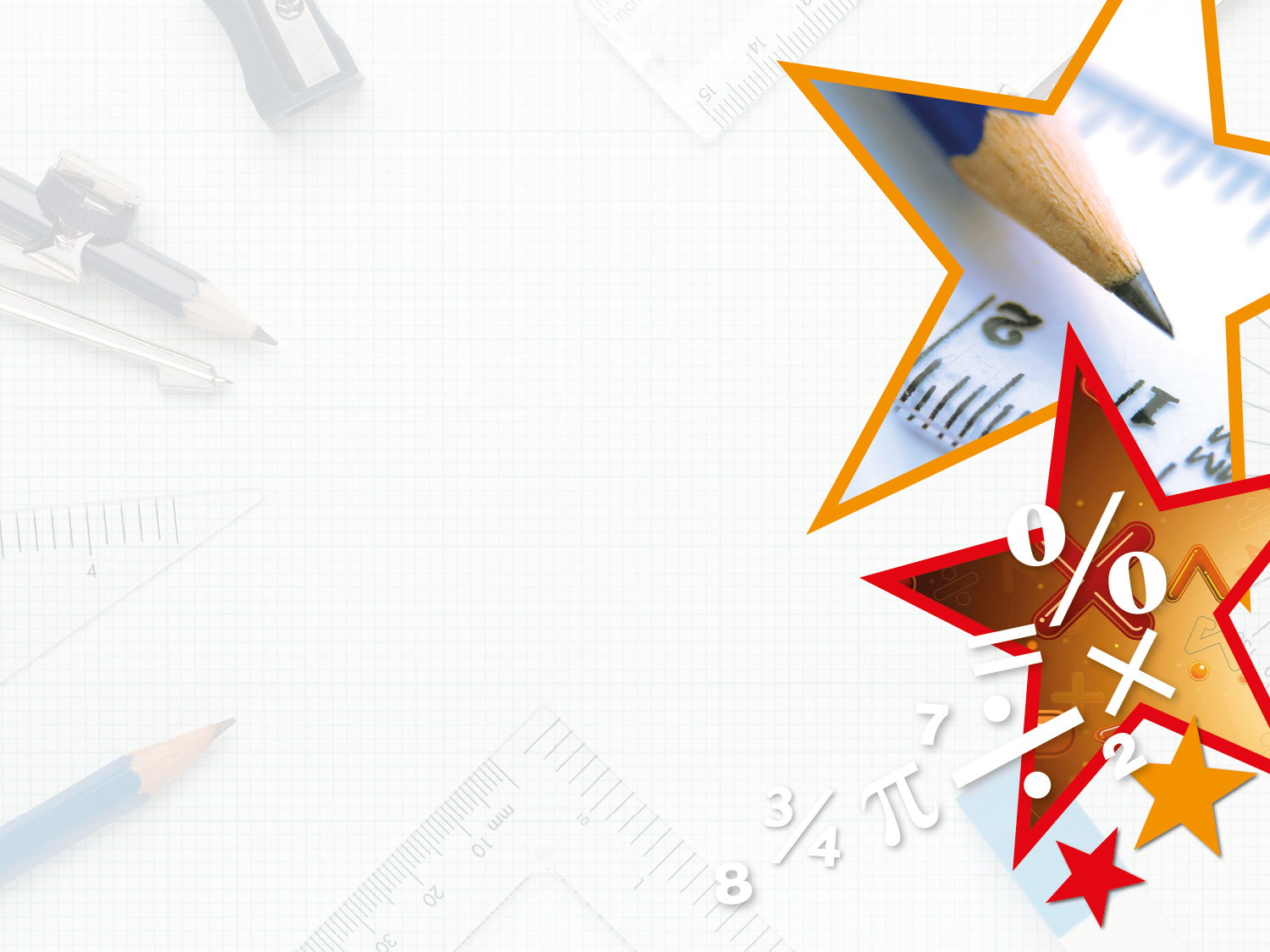 Varied Fluency 1

Match the facts.
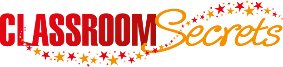 © Classroom Secrets Limited 2019
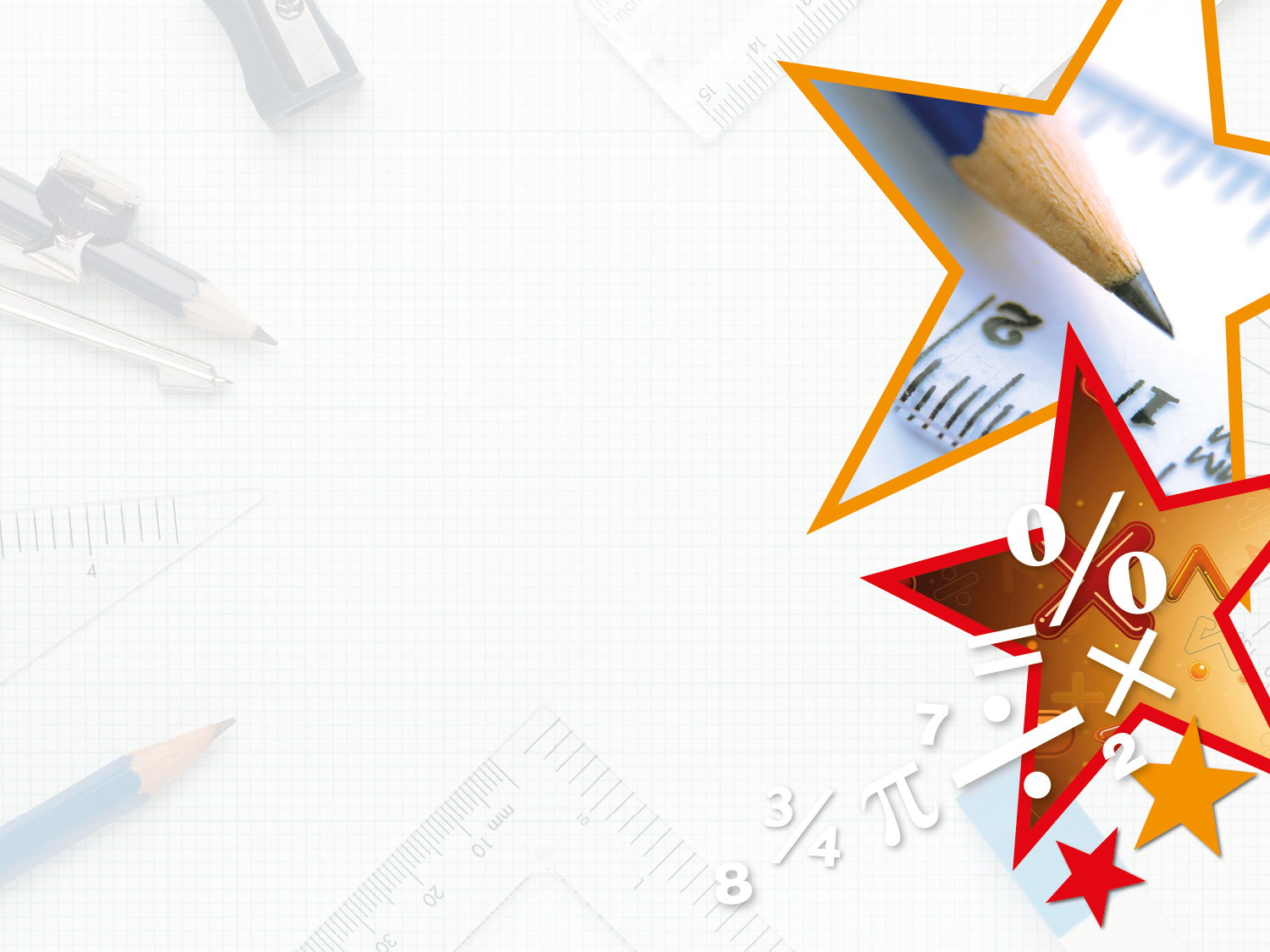 Varied Fluency 2

True or false?



91o+ 79o = 180o
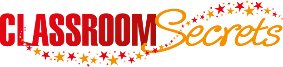 © Classroom Secrets Limited 2019
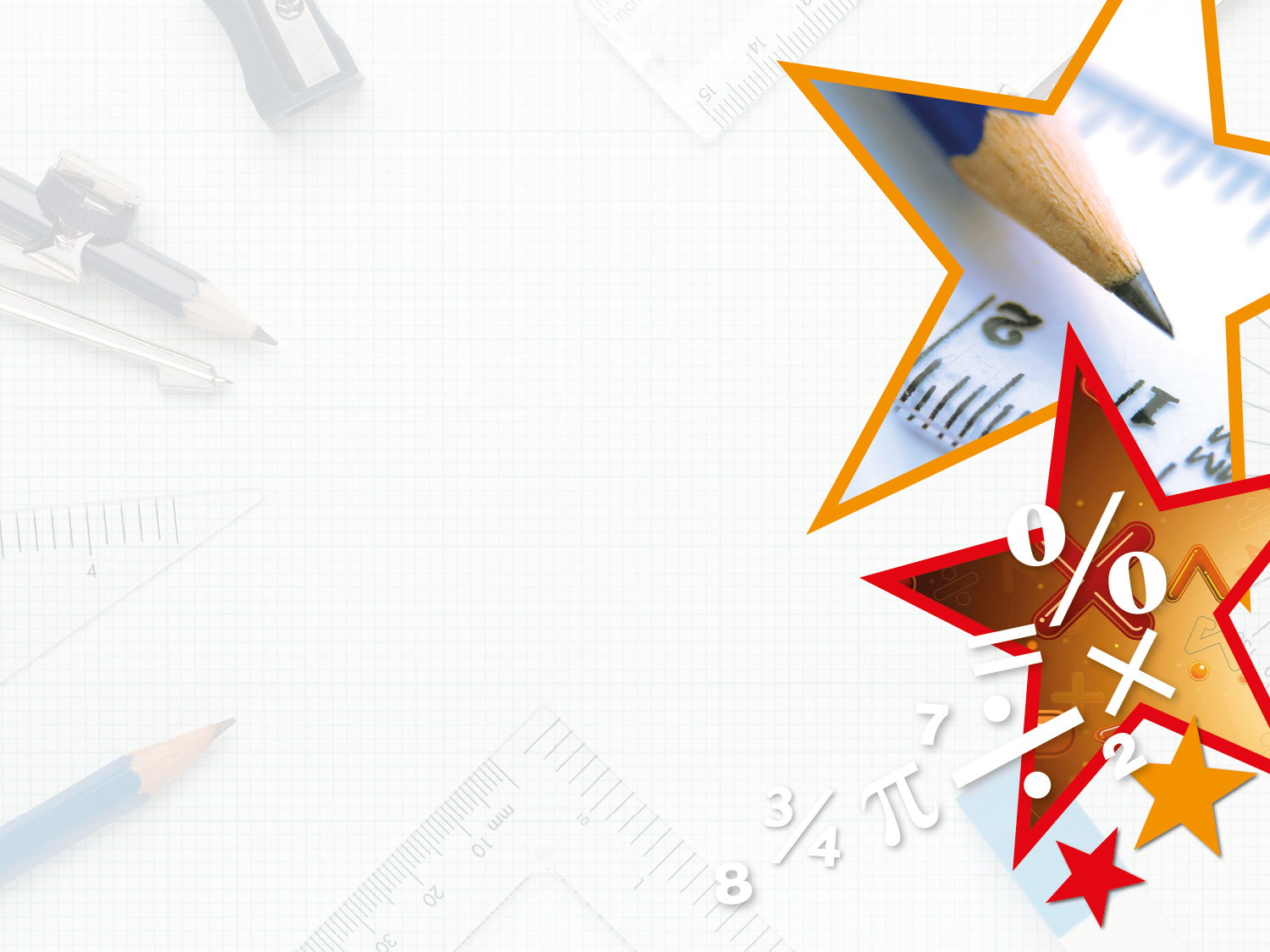 Varied Fluency 2

True or false?



91o+ 79o = 180o

False. 91° + 79° = 170°
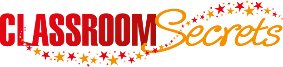 © Classroom Secrets Limited 2019
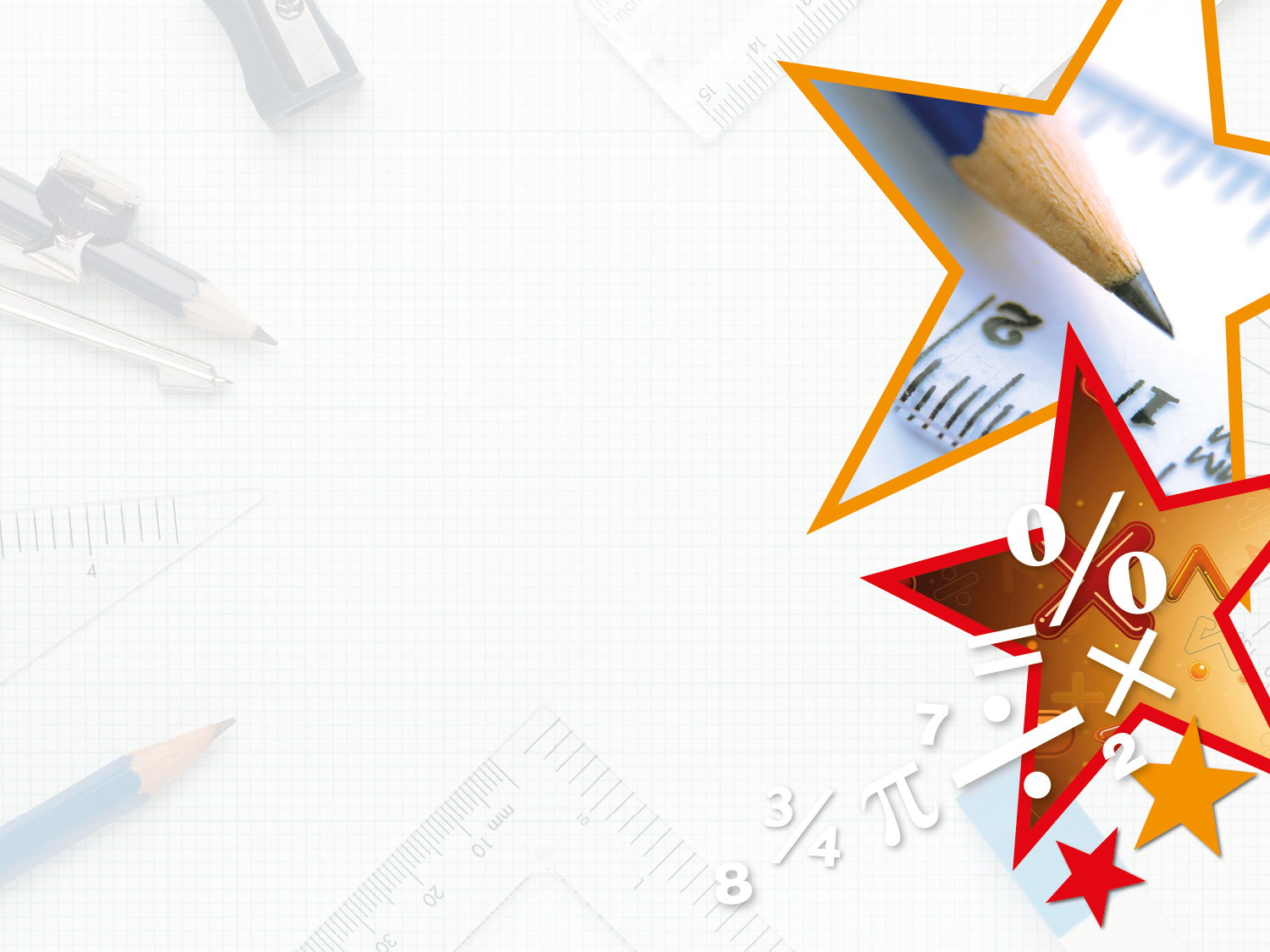 Varied Fluency 3

Calculate the missing angle.
Angles not drawn to scale.
77o
x
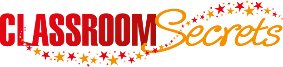 © Classroom Secrets Limited 2019
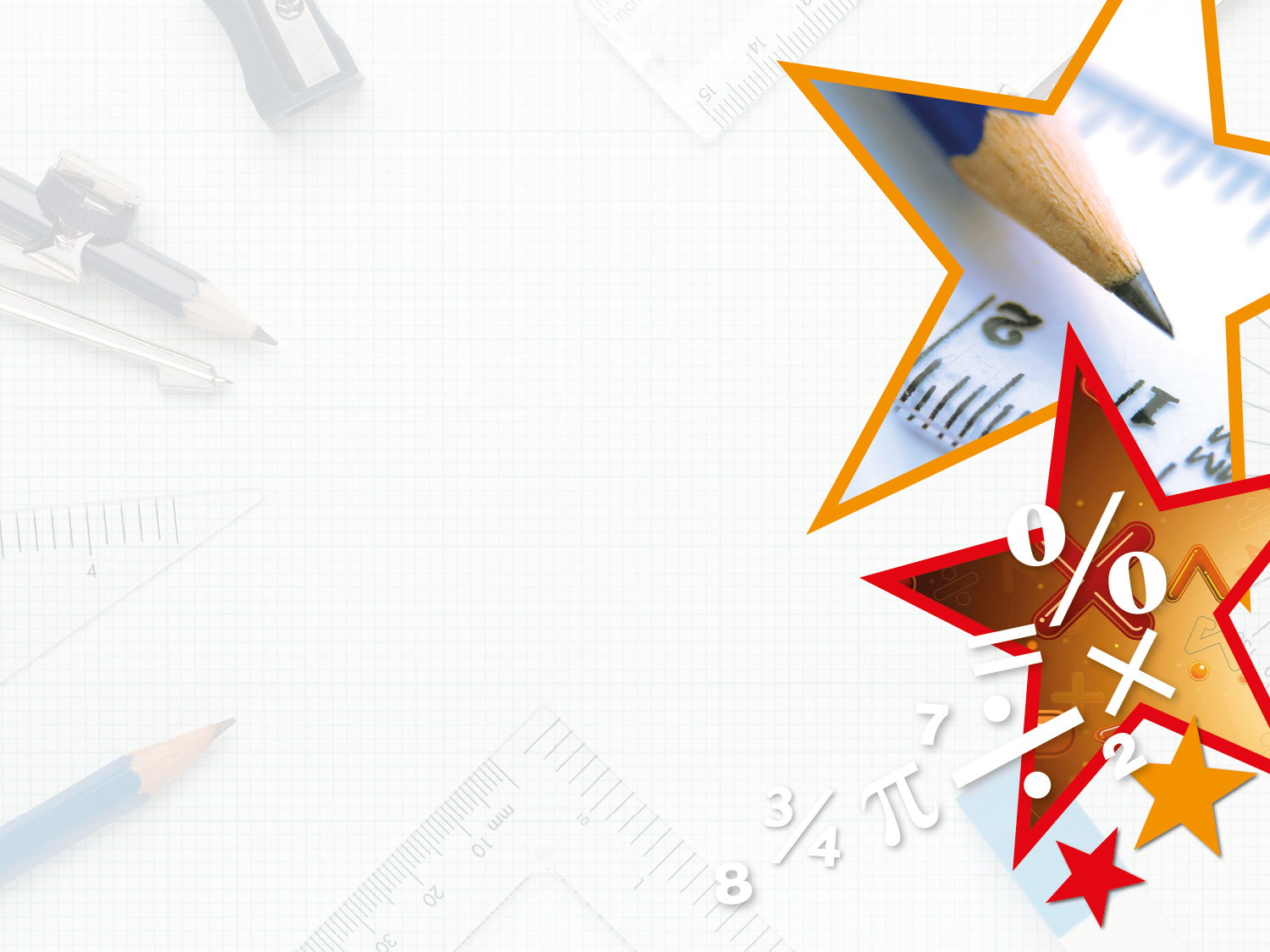 Varied Fluency 3

Calculate the missing angle.













180o – 77o = 103o
103o
Angles not drawn to scale.
77o
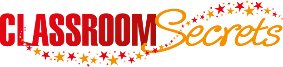 © Classroom Secrets Limited 2019
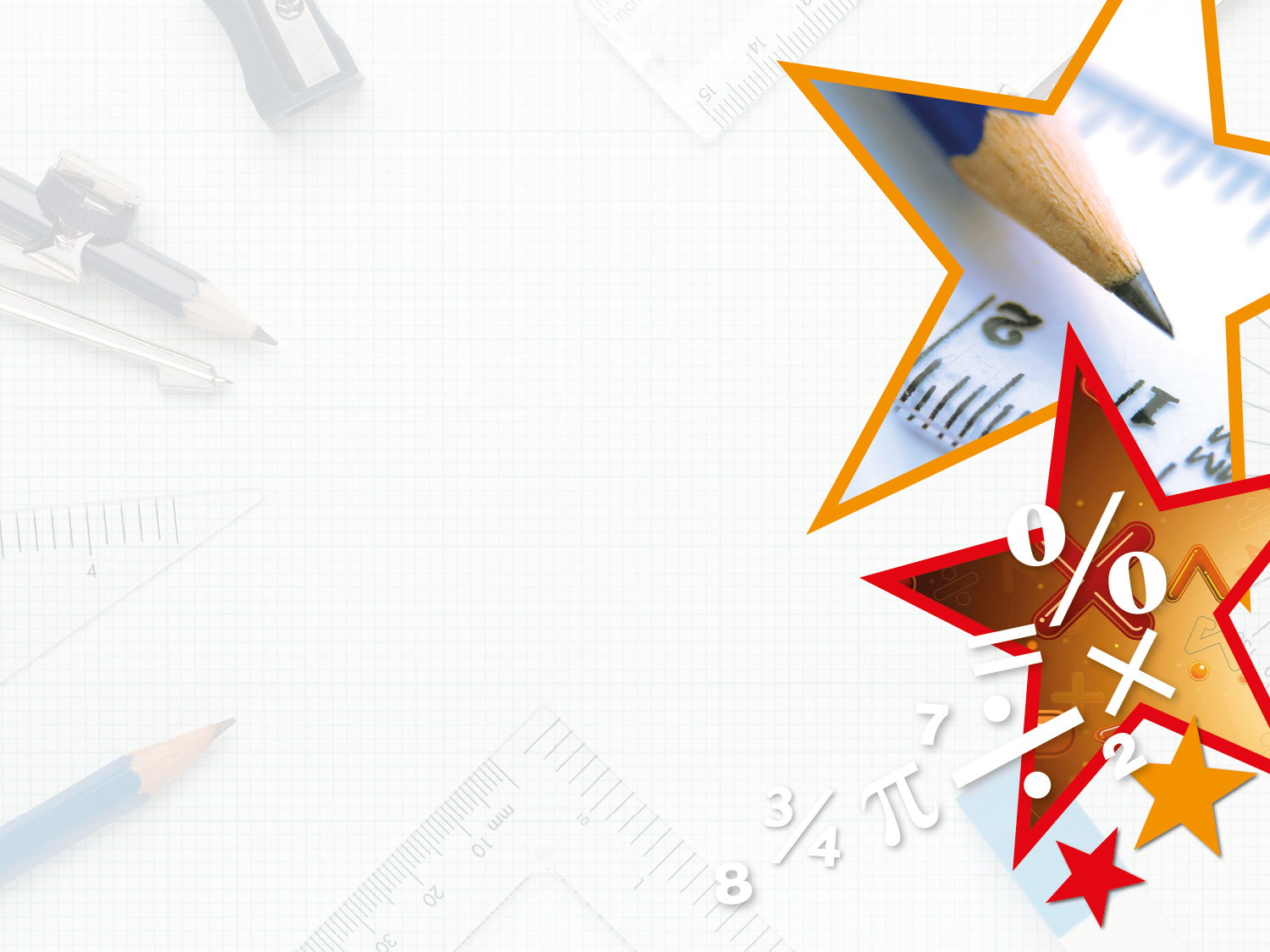 Varied Fluency 4

Work out the missing angle from the two angles given.
Angles not drawn to scale.
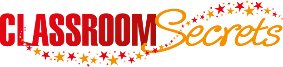 © Classroom Secrets Limited 2019
x
49o
78o
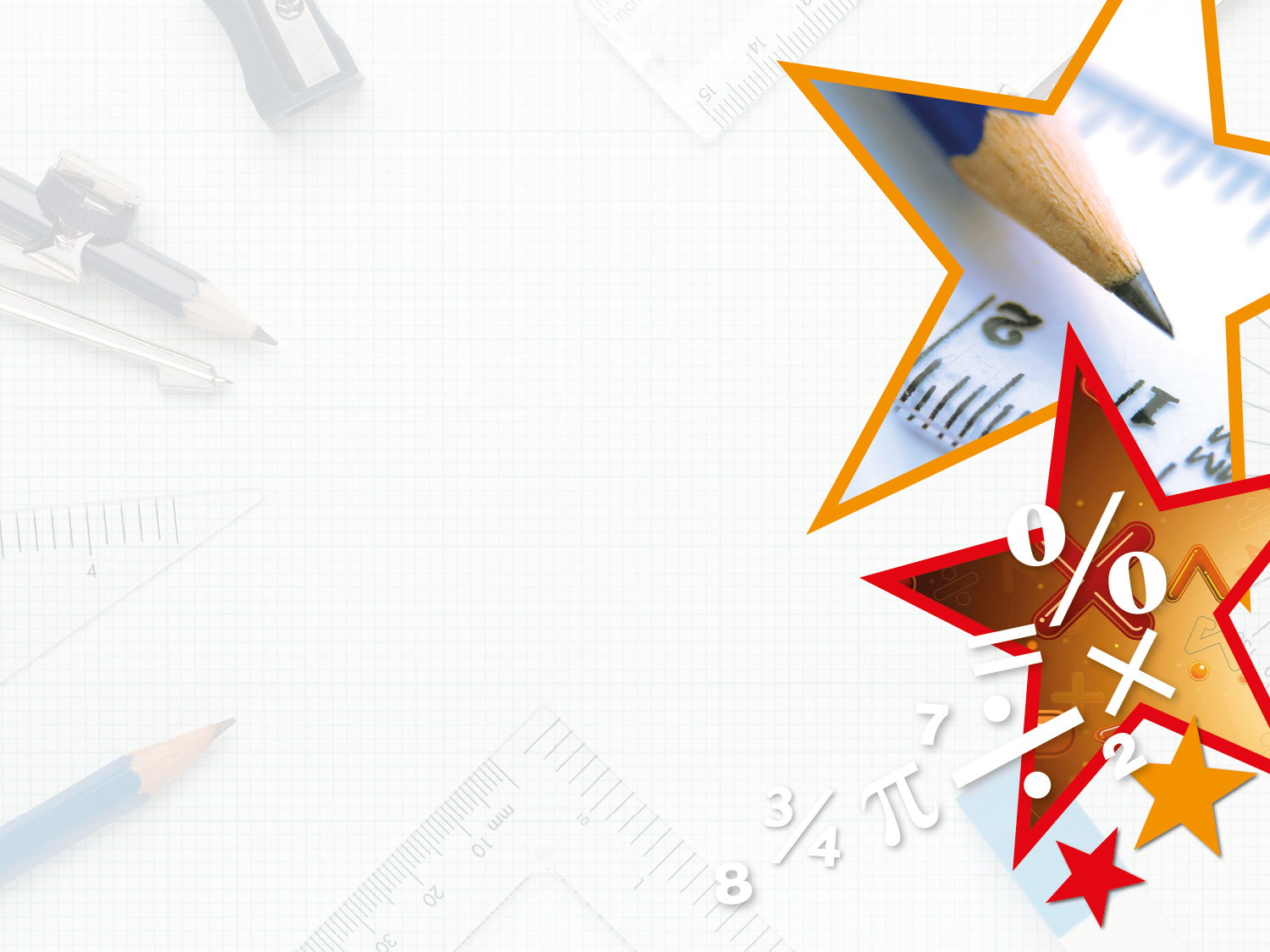 Varied Fluency 4

Work out the missing angle from the two angles given.











180o – 49o = 131o
131o – 78o = 53o
Angles not drawn to scale.
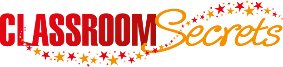 © Classroom Secrets Limited 2019
53o
49o
78o
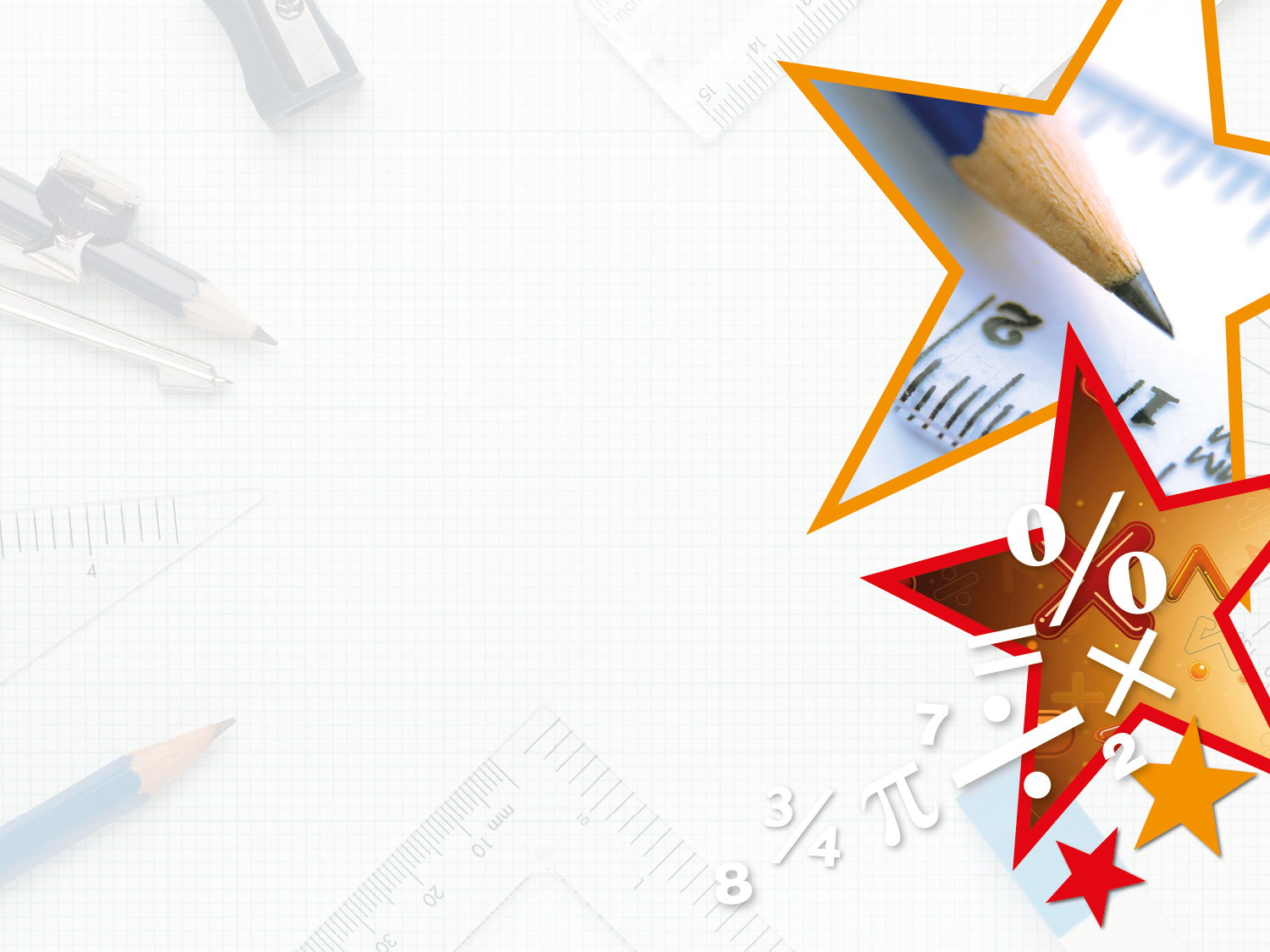 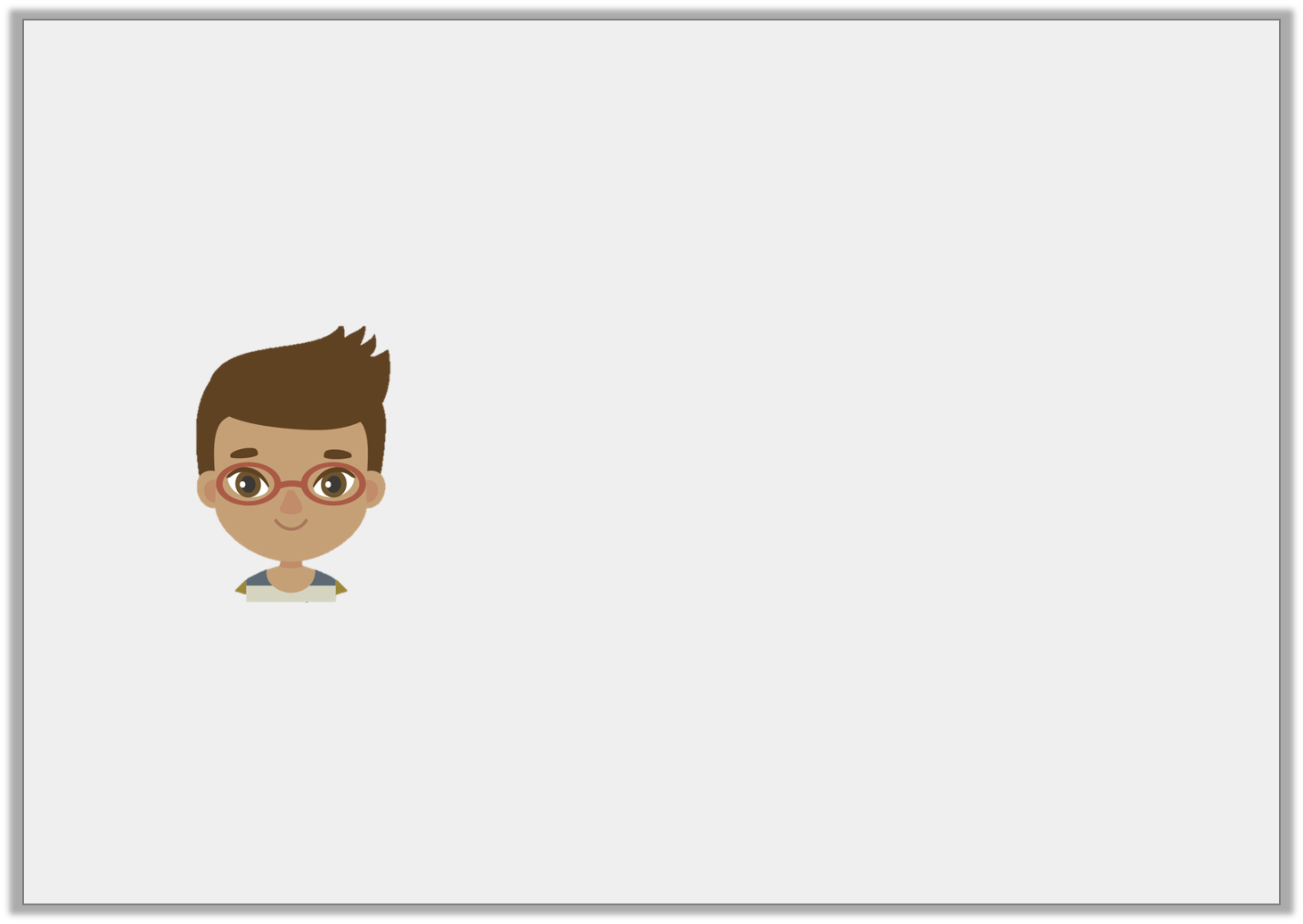 Reasoning 1

Rhys is measuring angles on a straight line.
He says:










Could he be right? Explain how you know.
There are three angles on the line. One is 100°, one is 15° and the other is 55°.
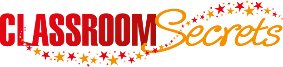 © Classroom Secrets Limited 2019
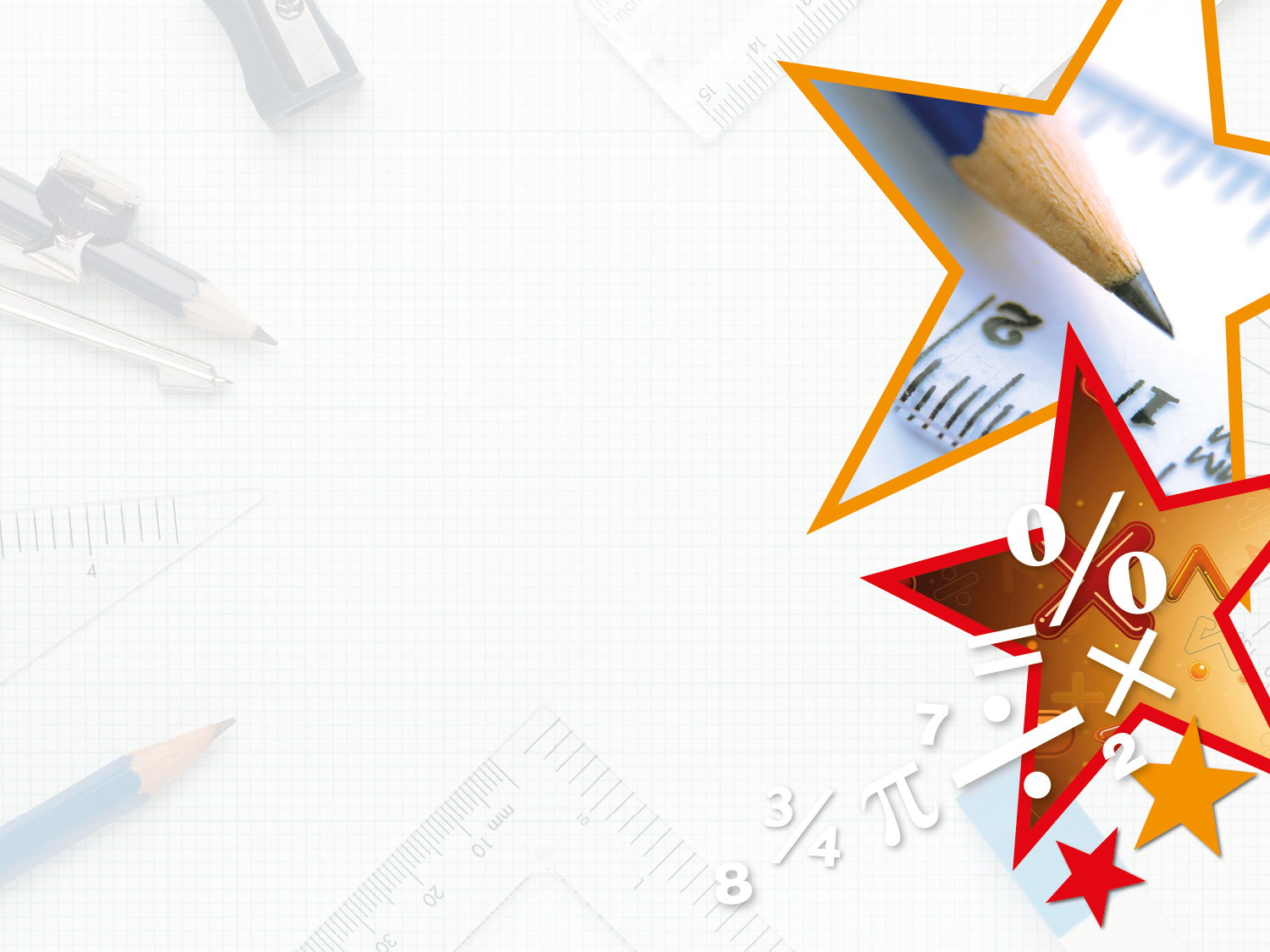 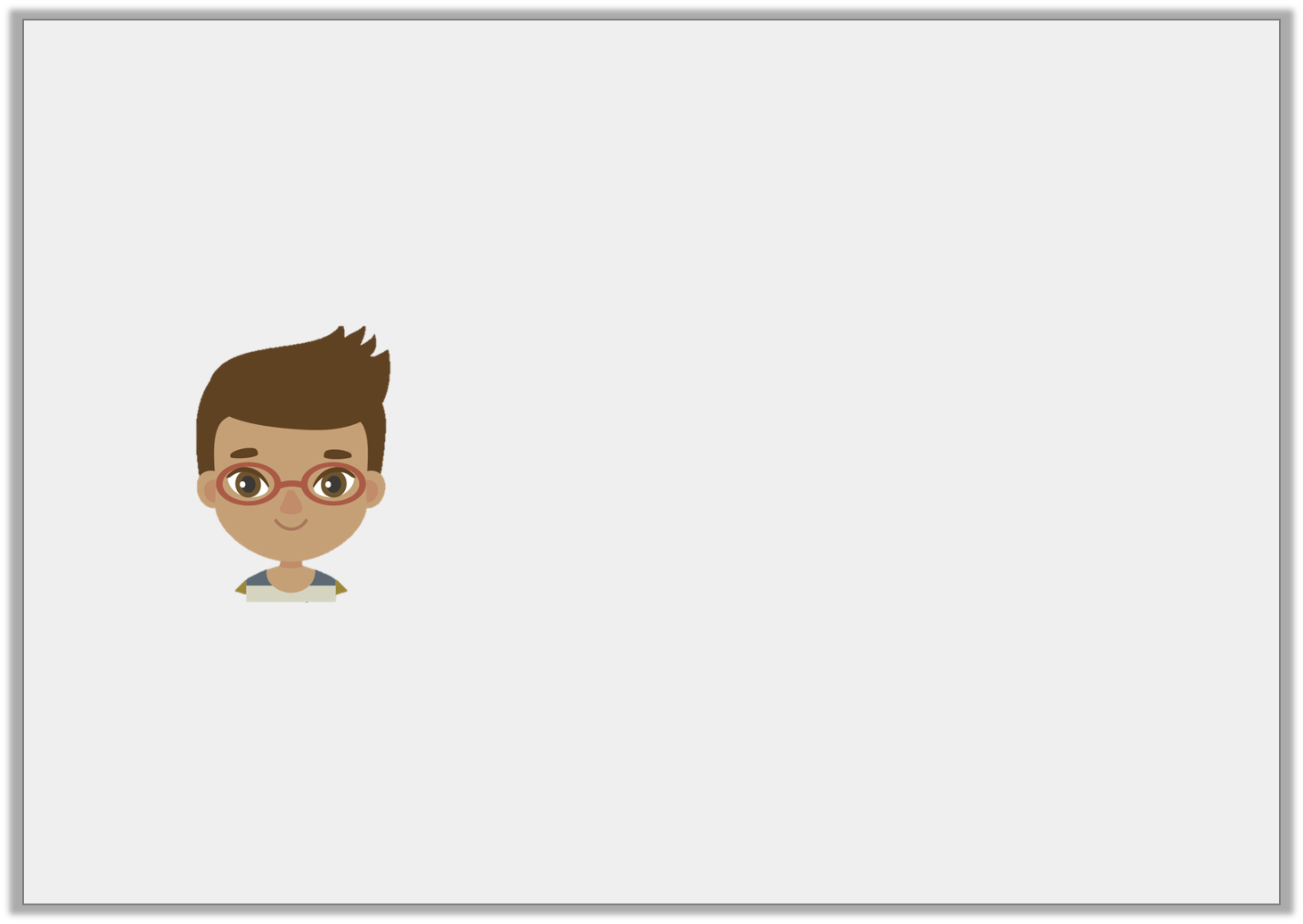 Reasoning 1

Rhys is measuring angles on a straight line.
He says:










Could he be right? Explain how you know.

Rhys cannot be right because…
There are three angles on the line. One is 100°, one is 15° and the other is 55°.
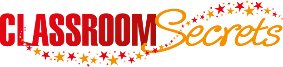 © Classroom Secrets Limited 2019
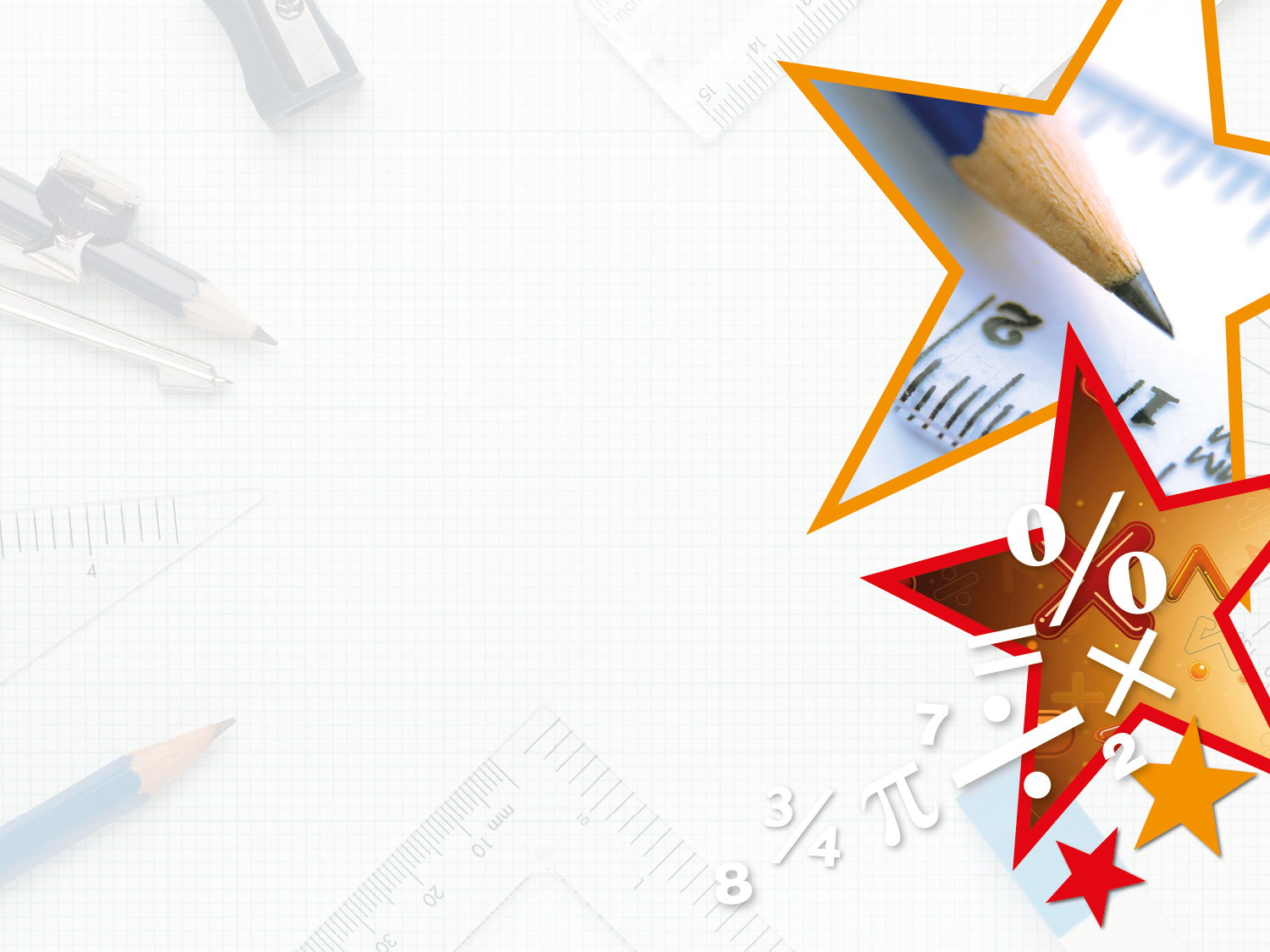 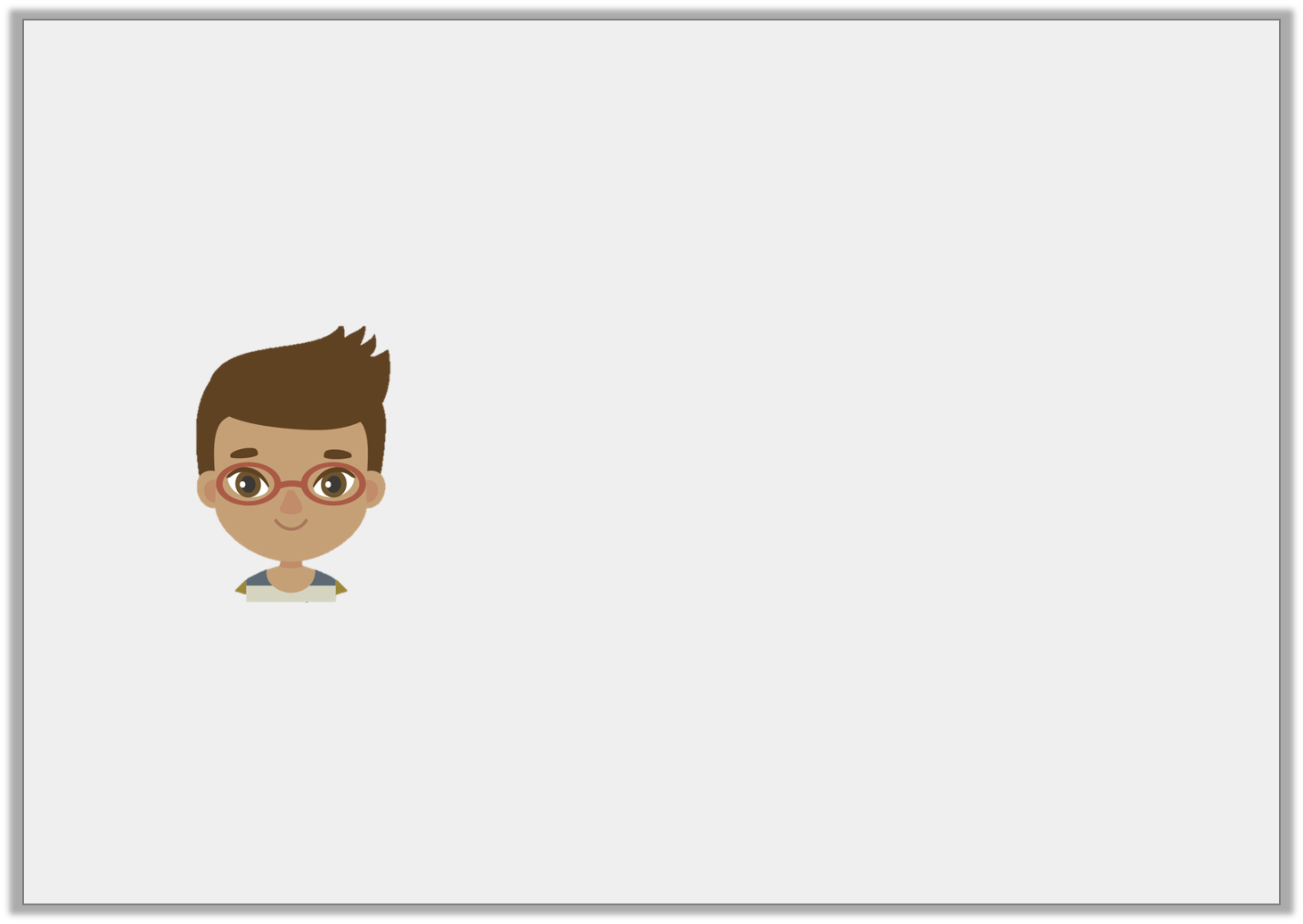 Reasoning 1

Rhys is measuring angles on a straight line.
He says:










Could he be right? Explain how you know.

Rhys cannot be right because his angles total 170°.
There are three angles on the line. One is 100°, one is 15° and the other is 55°.
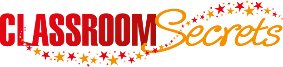 © Classroom Secrets Limited 2019
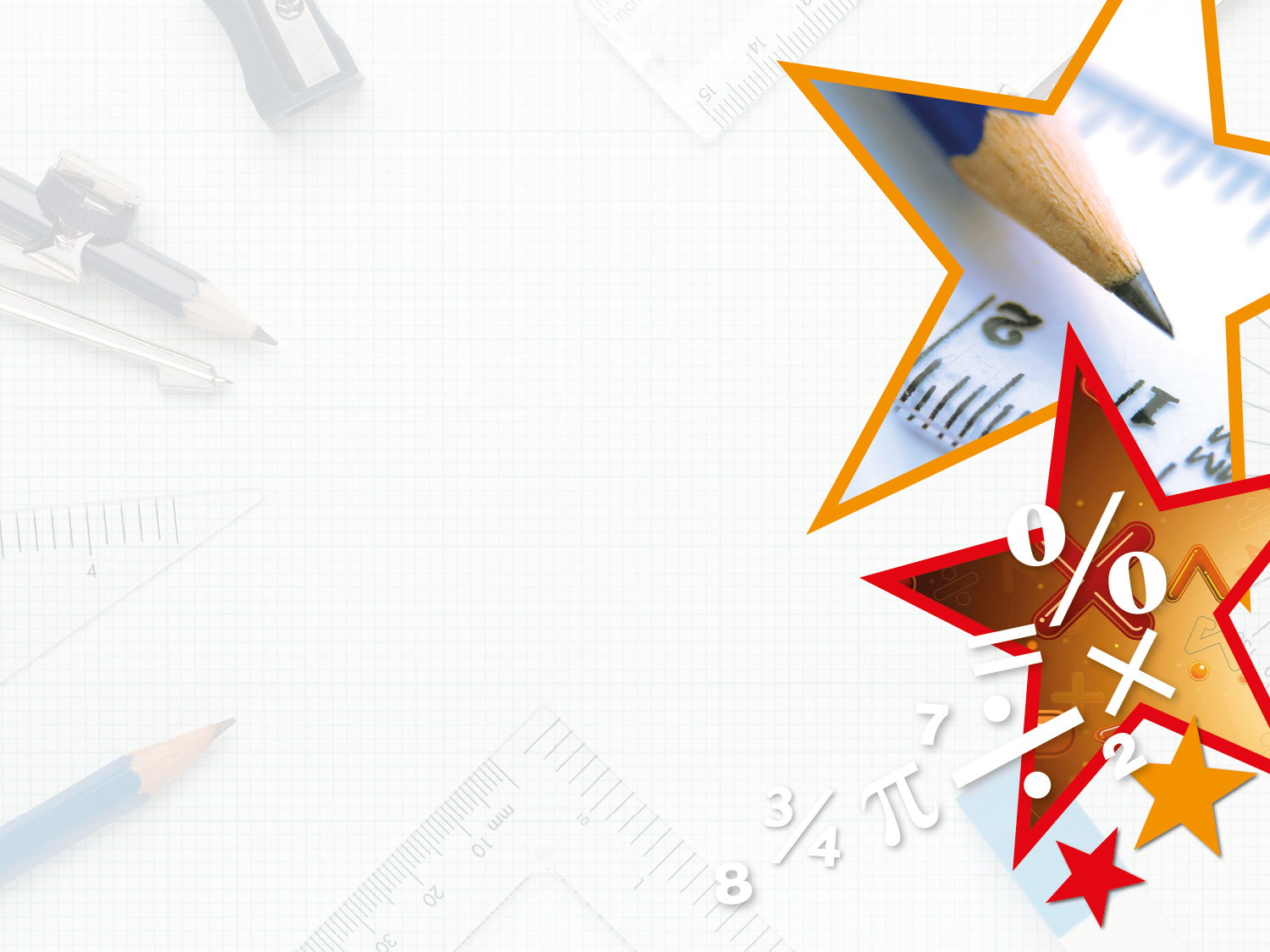 Problem Solving 1

One of the angles below has lost a digit. What should it be?
2     o
82o
74o
Angles not drawn to scale.
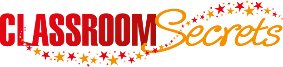 © Classroom Secrets Limited 2019
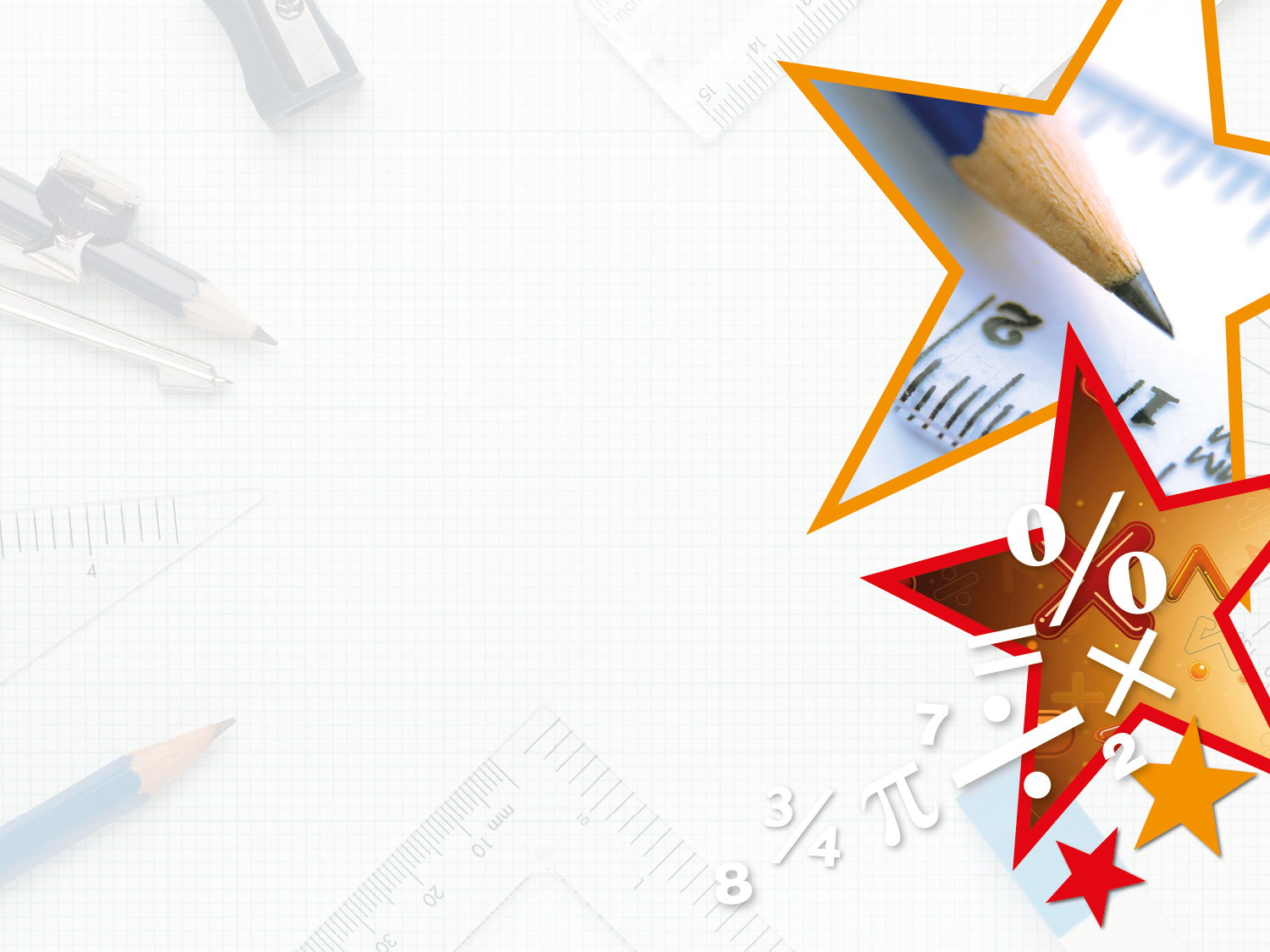 Problem Solving 1

One of the angles below has lost a digit. What should it be?











180o – 82o = 98o
98o – 74o = 24o
2 4  o
82o
74o
Angles not drawn to scale.
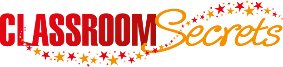 © Classroom Secrets Limited 2019
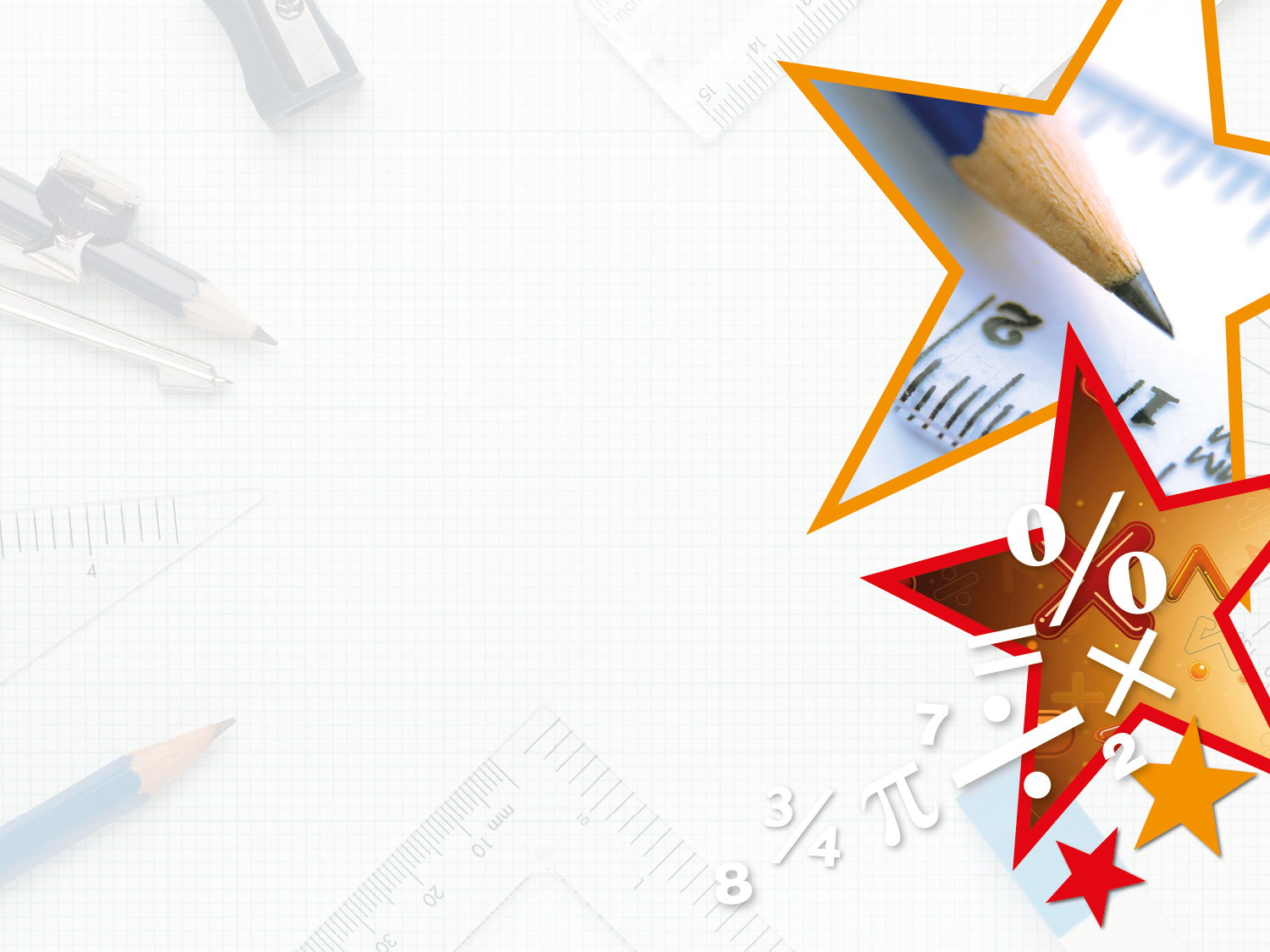 Reasoning 2

Tilly says that angle A is the same as Angle C. Do you agree? Explain your answer.
B
116°
A
C
32°
Angles not drawn to scale.
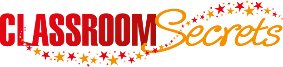 © Classroom Secrets Limited 2019
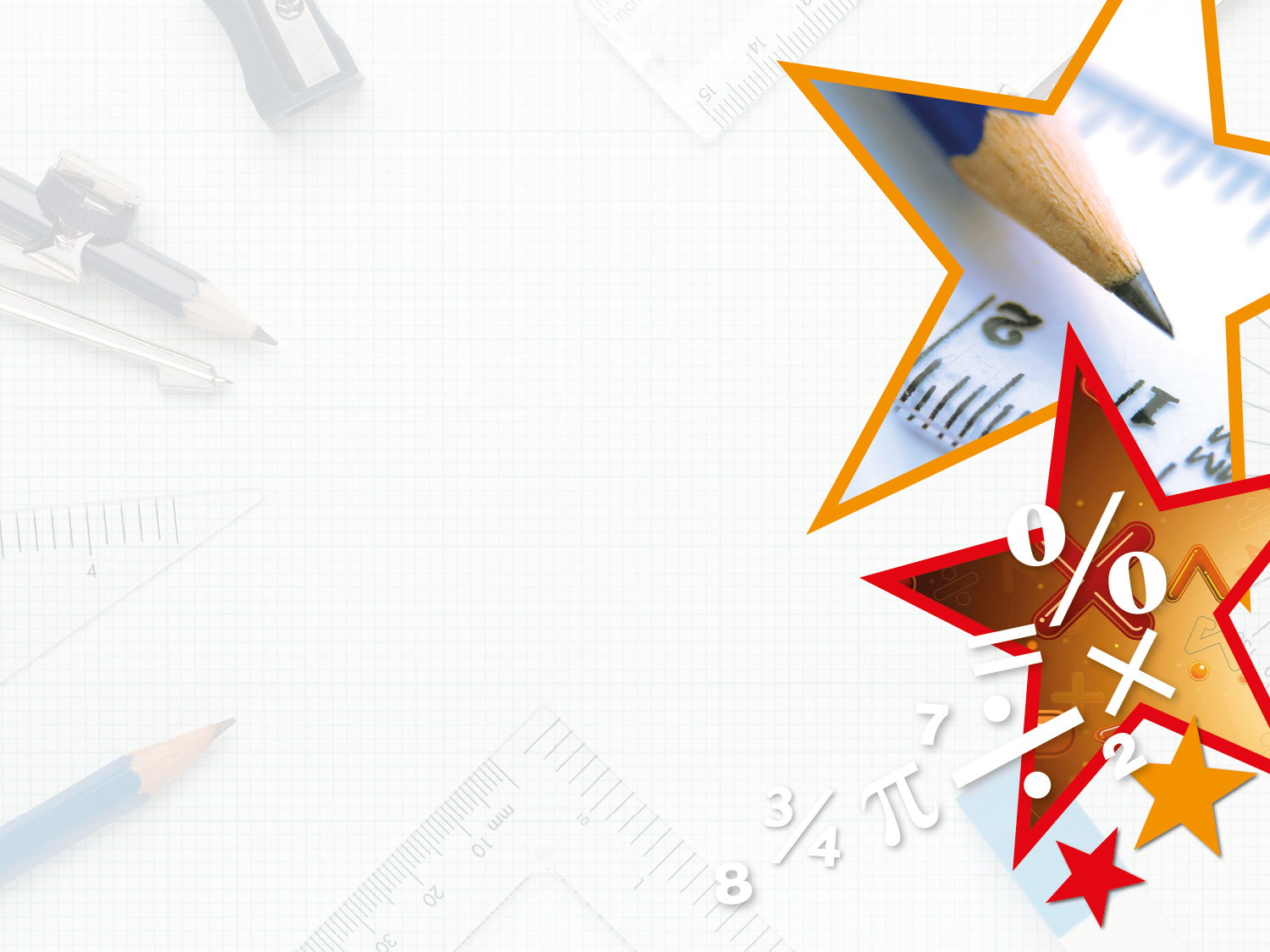 Reasoning 2

Tilly says that angle A is the same as Angle C. Do you agree? Explain your answer.












Tilly is correct because…
B
116°
A
C
32°
Angles not drawn to scale.
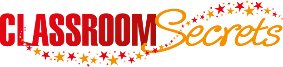 © Classroom Secrets Limited 2019
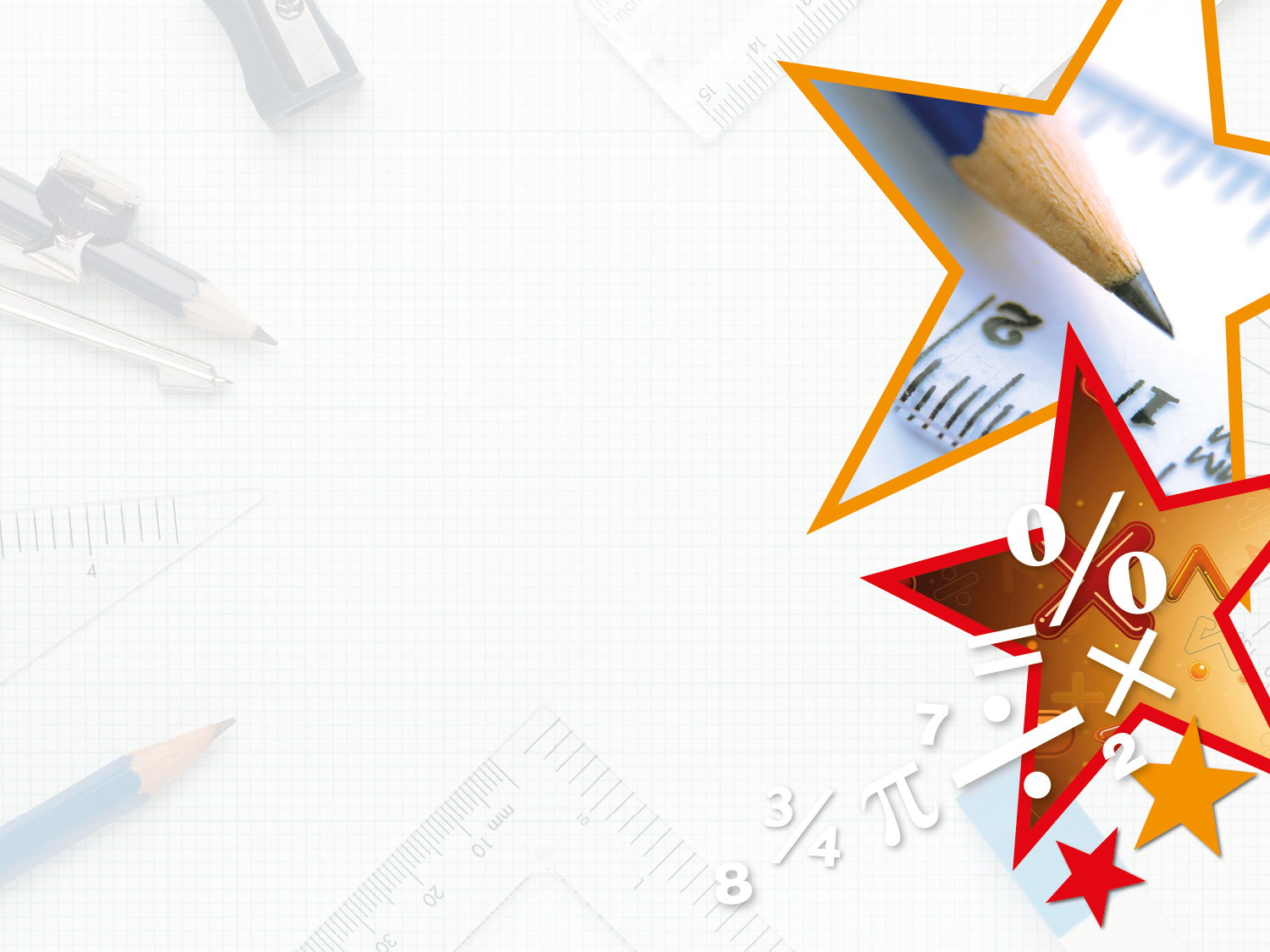 Reasoning 2

Tilly says that angle A is the same as Angle C. Do you agree? Explain your answer.












Tilly is correct because 116o + 32o = 148o. 
180o – 148o = 32o which is the same as A.
B
116°
A
C
32°
Angles not drawn to scale.
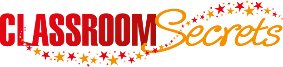 © Classroom Secrets Limited 2019